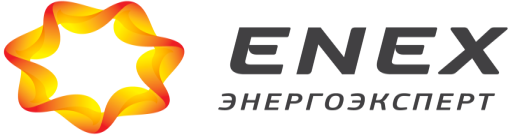 Схема подключения рядов зажимов
Пример автоматизации получения отчетной документации
Алексей Бурайкин
ведущий инженер отдела автоматизации проектирования
Филиал ЭНЕКС (ОАО) ЮЖЭНЕРГОСЕТЬПРОЕКТ
г. Ростов-на-Дону
2
Более сложная логика обработки подключений
Предпосылки
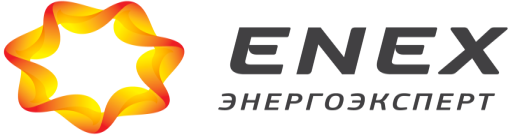 Принятые стандартом предприятия требования к оформлению
Автоматизация работы с мостиковыми перемычками
Создание нескольких рядов зажимов для одних и тех же клеммников
Добавление проверок на корректность подключений
3
Возможности модуля
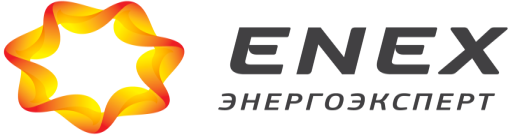 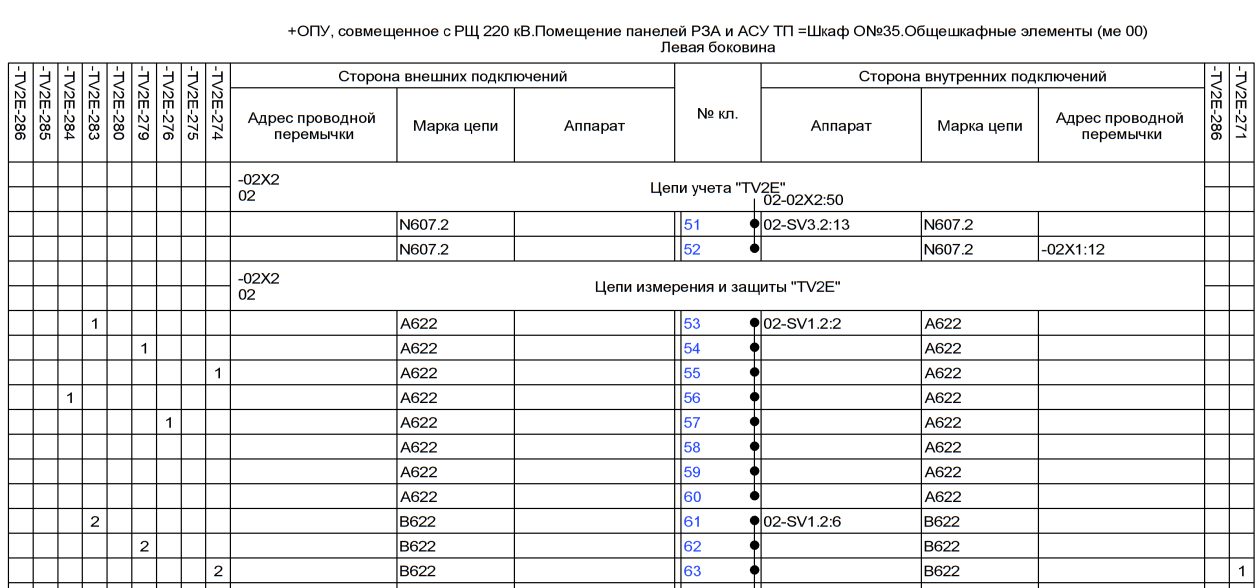 Заголовок
Название группы клемм
Отображение клеммы
Монтаж с внешней стороны
Монтаж с внутренней стороны
Номер клеммы
4
Возможности модуля
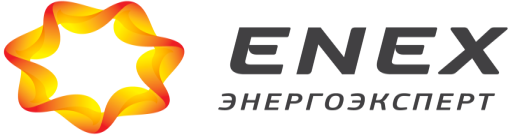 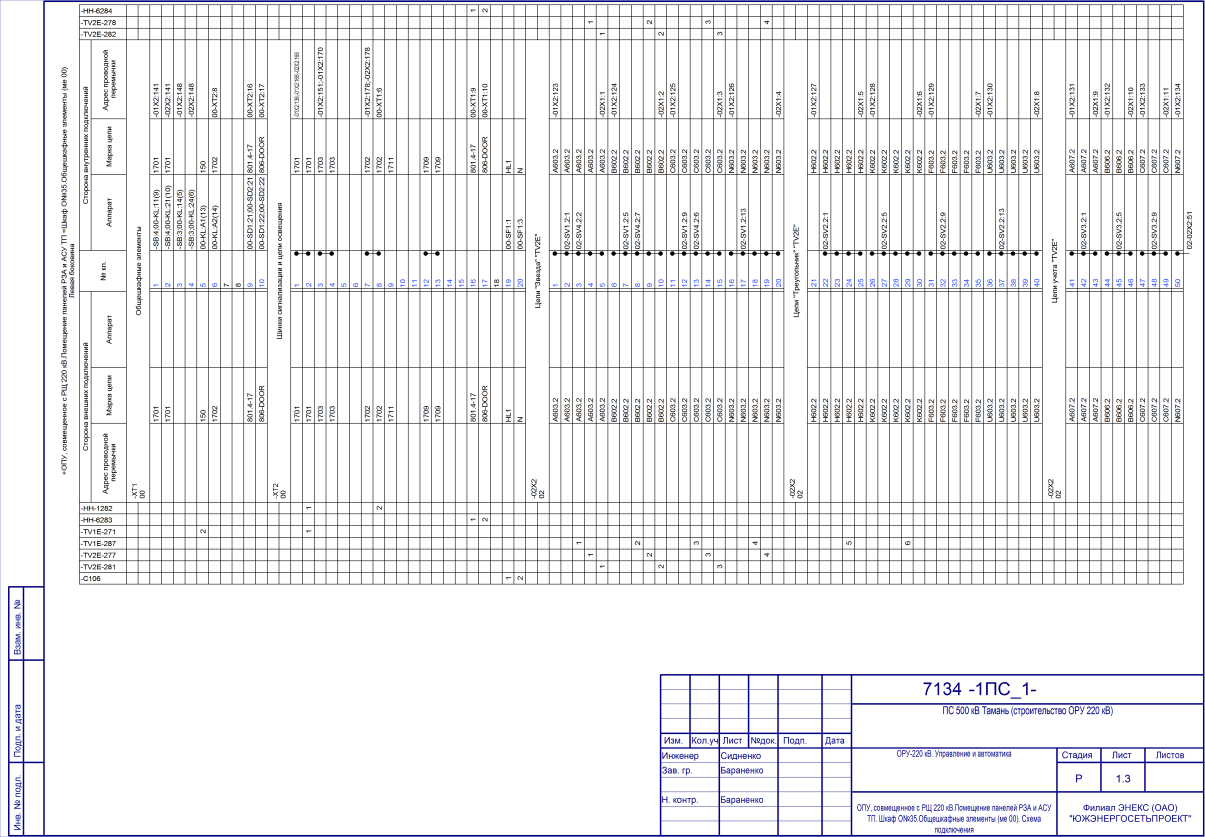 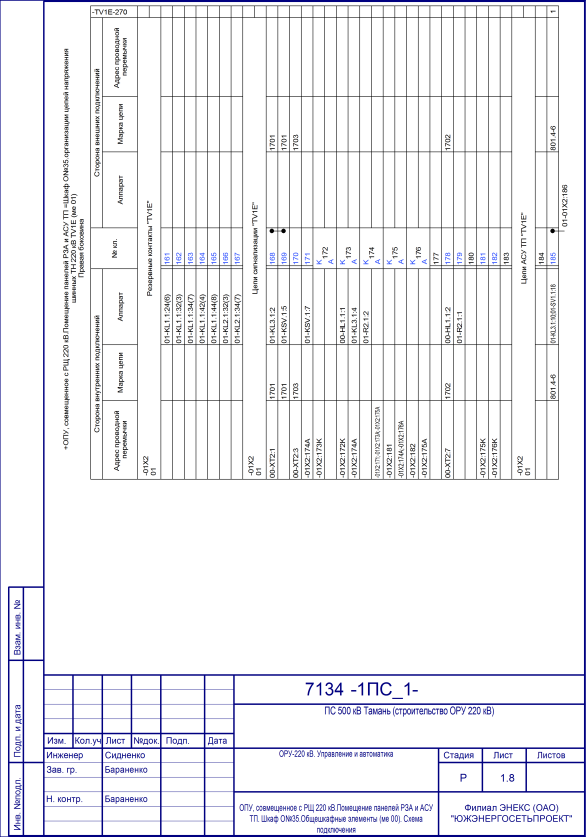 Автоматический выбор формата листа
5
Возможности модуля
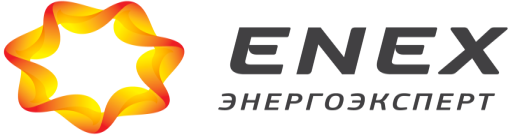 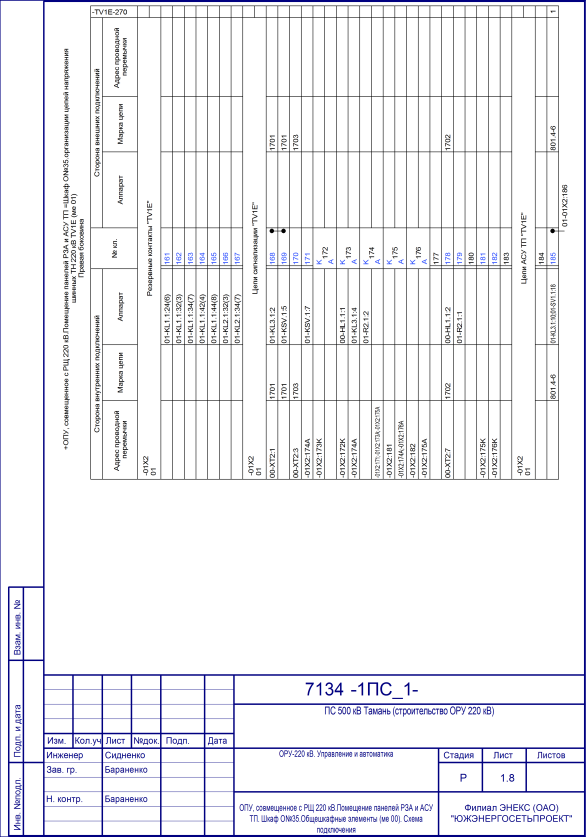 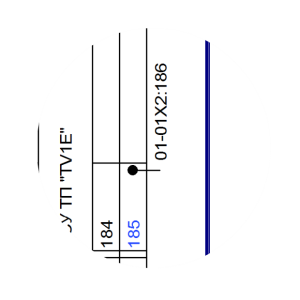 Перенос мостиковых перемычек 
между листами
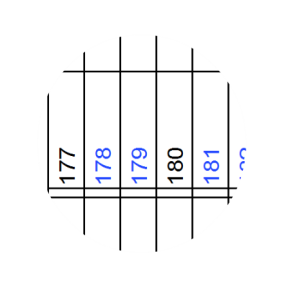 Обозначение клемм 
с размыкателем
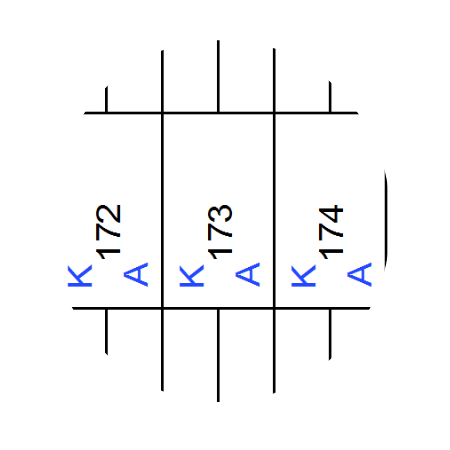 Поддержка многоэтажных 
и диодных клемм
6
Возможности модуля
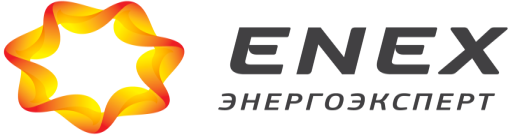 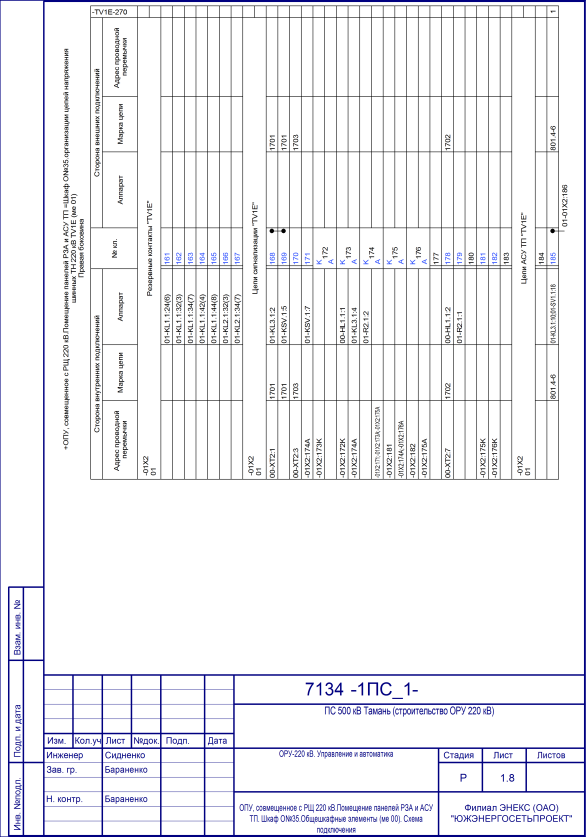 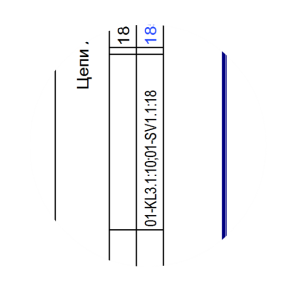 Вписывание текста в ячейку
путем его сжатия или
изменения размера шрифта
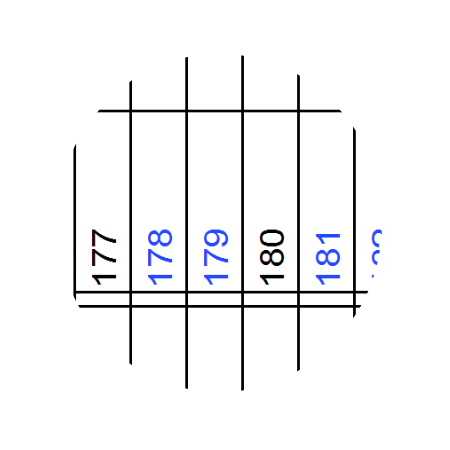 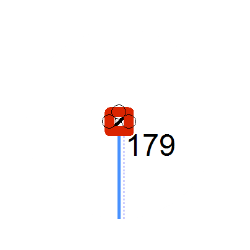 Переход к символам 
на принципиальной схеме
7
Возможности модуля
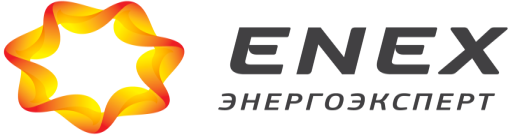 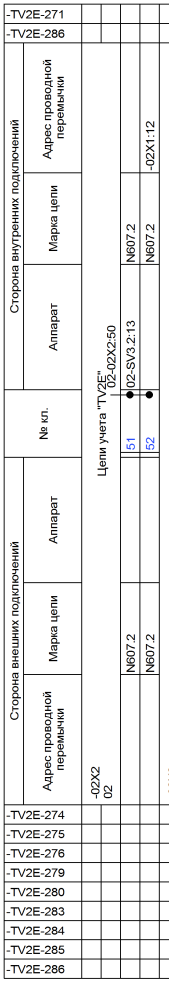 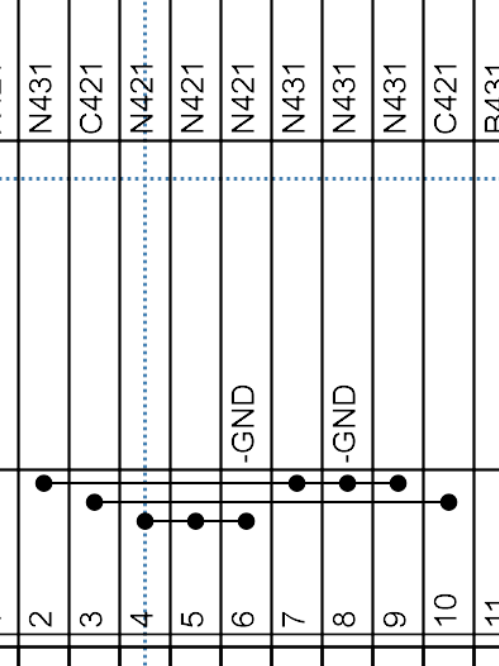 Автораспределение мостиковых перемычек 
с разным потенциалом
Возможность принудительного задания стороны 
подключения (внутренней или внешней) для:
жил кабеля
внутришкафных аппаратов
проводных перемычек
8
Возможности модуля
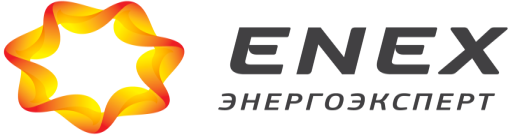 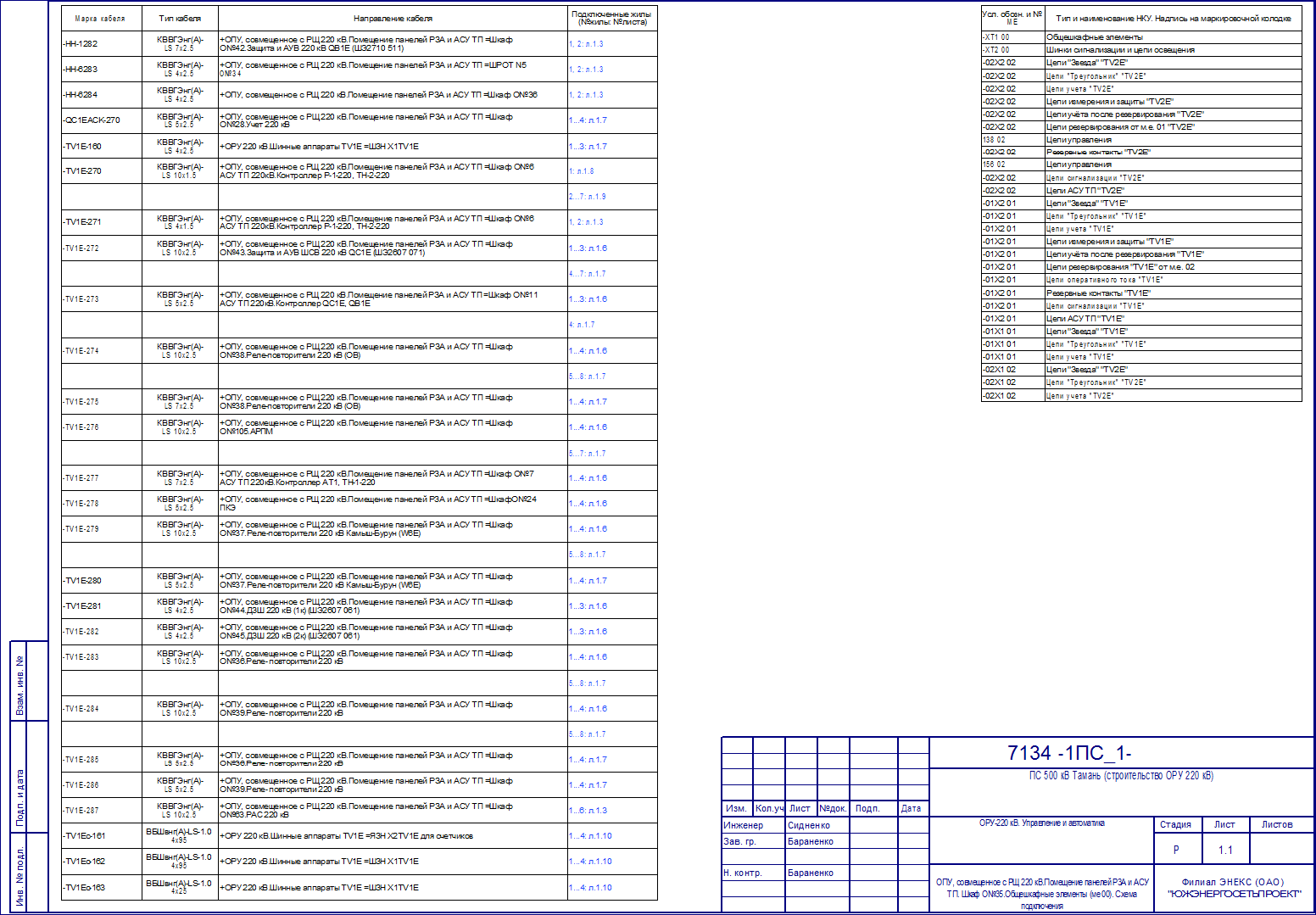 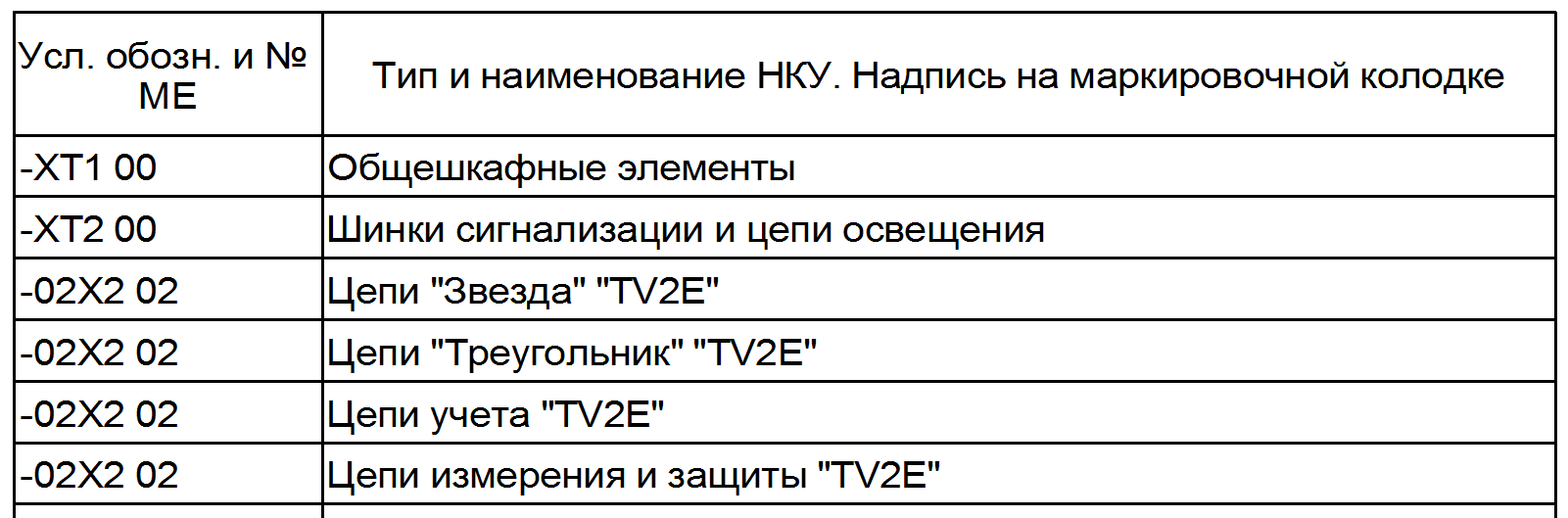 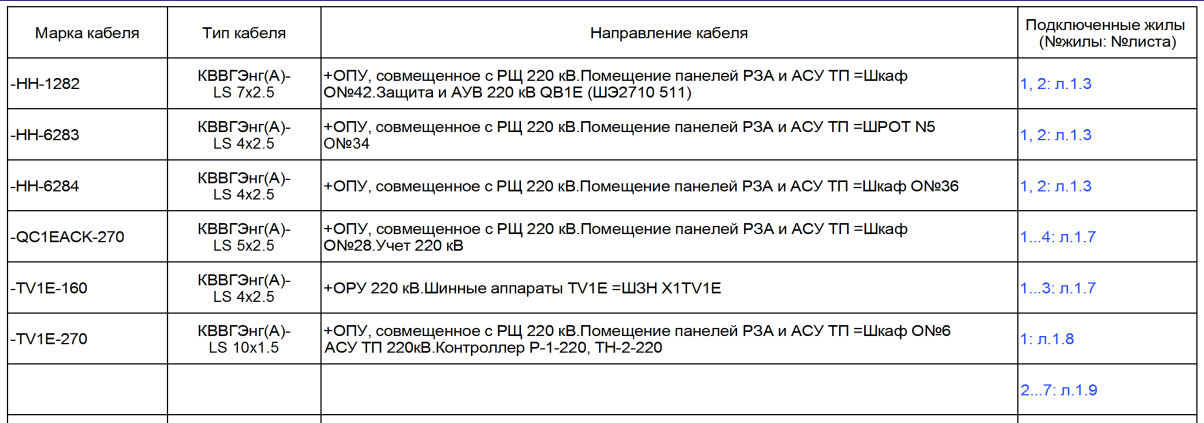 9
Возможности модуля
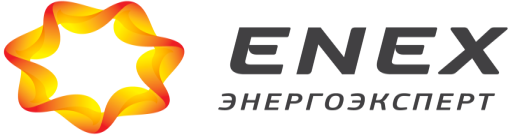 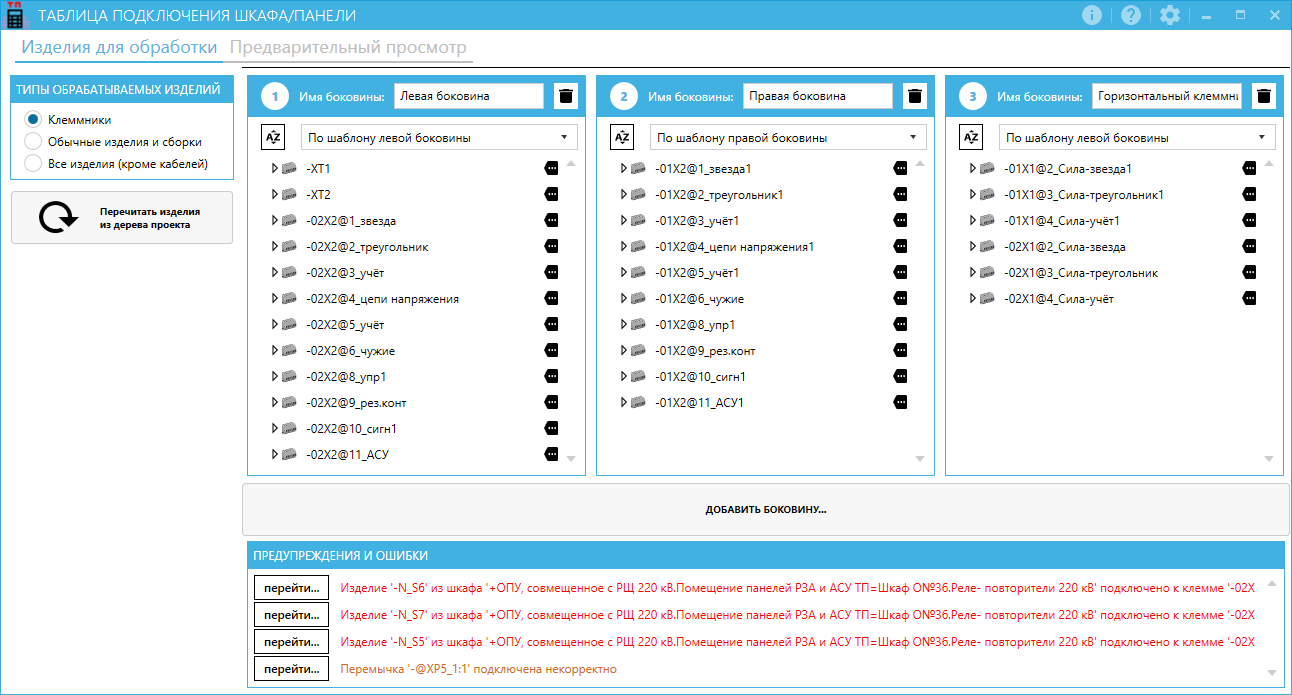 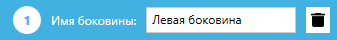 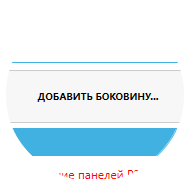 10
Возможности модуля
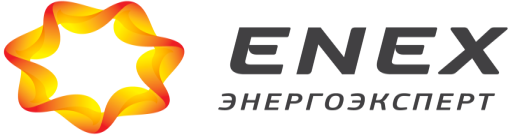 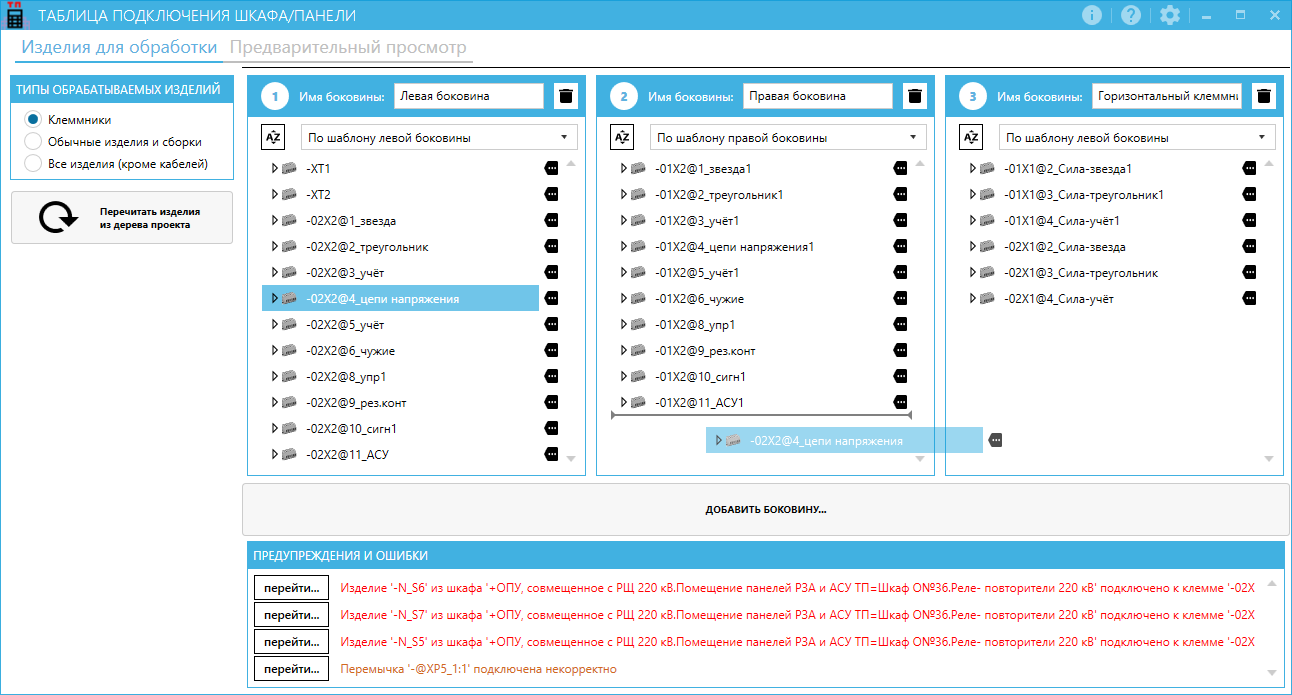 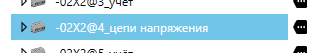 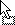 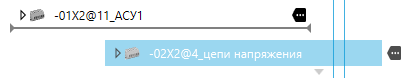 11
Возможности модуля
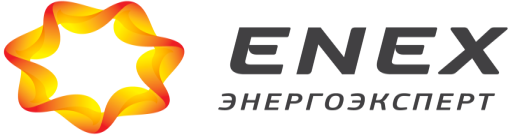 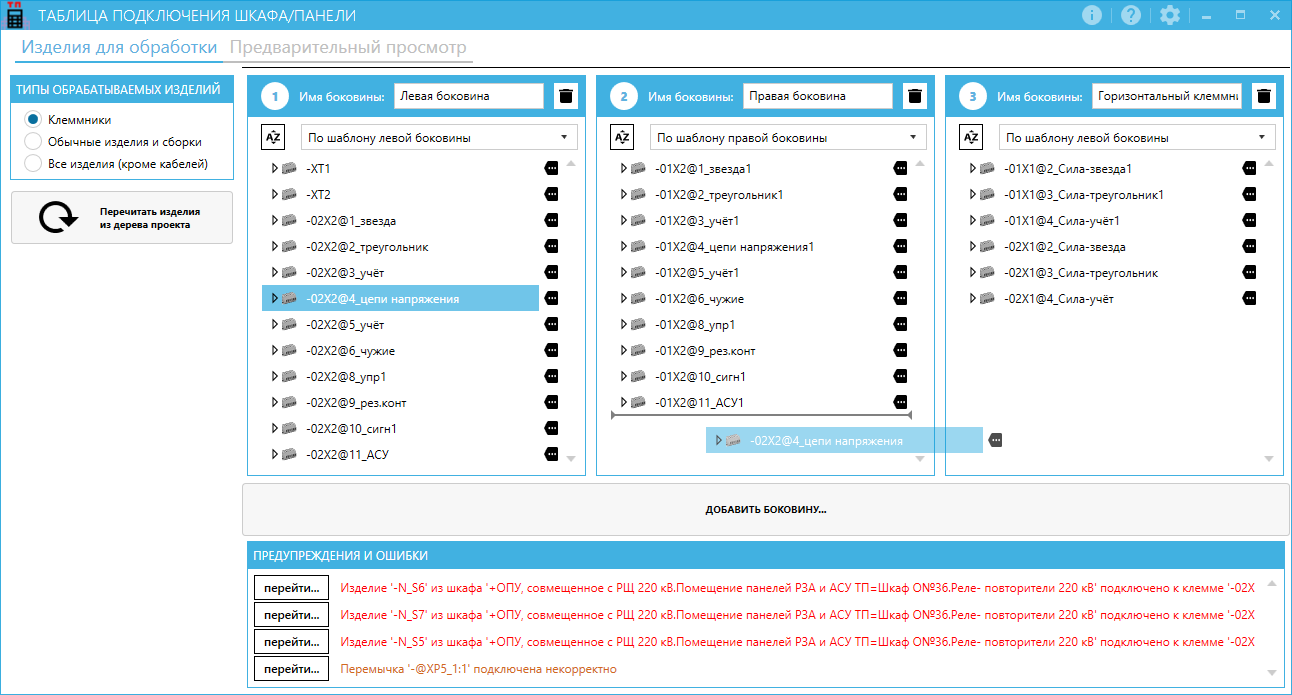 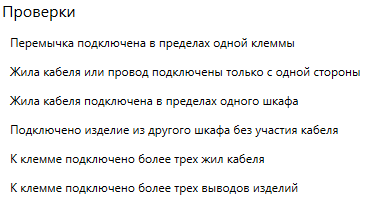 12
Возможности модуля
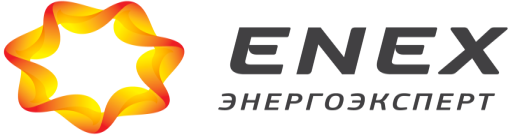 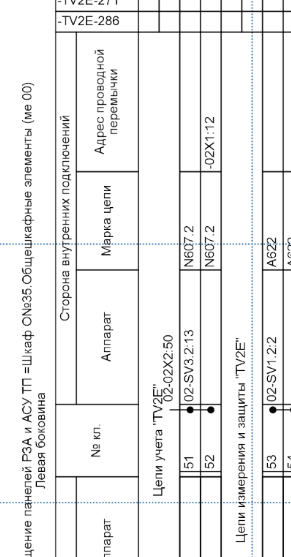 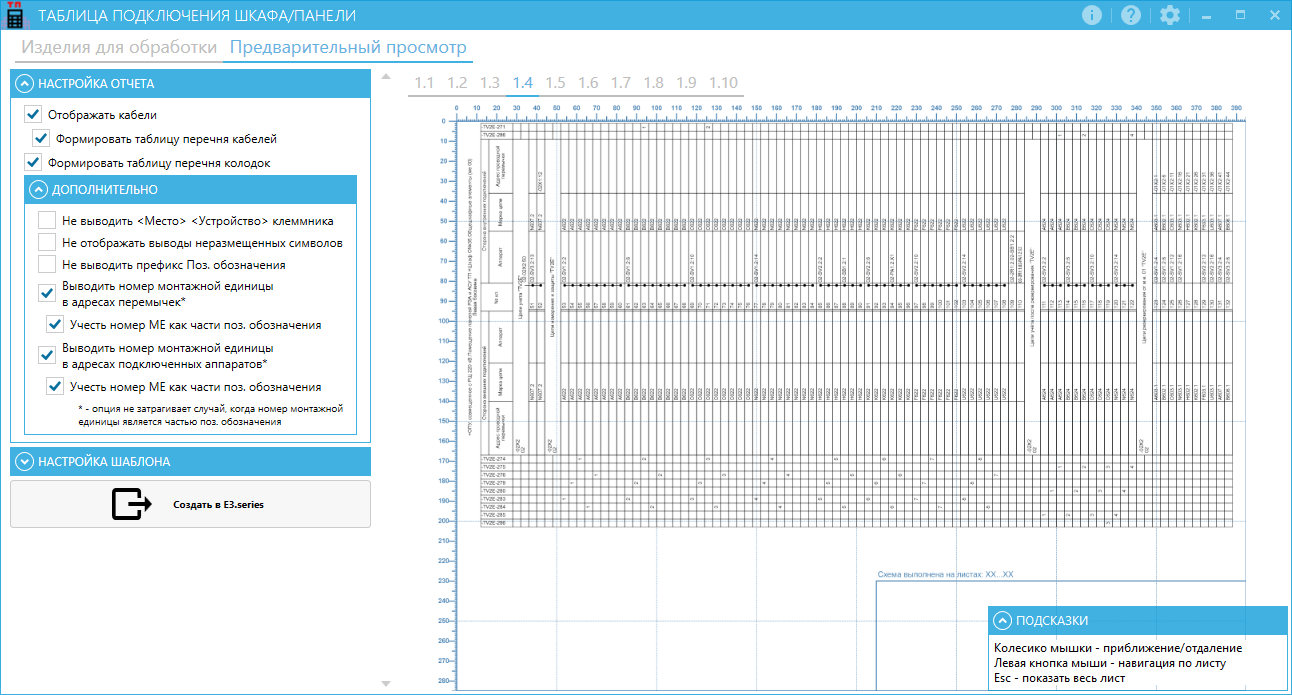 13
Возможности модуля
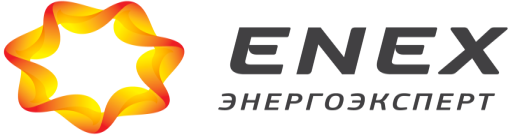 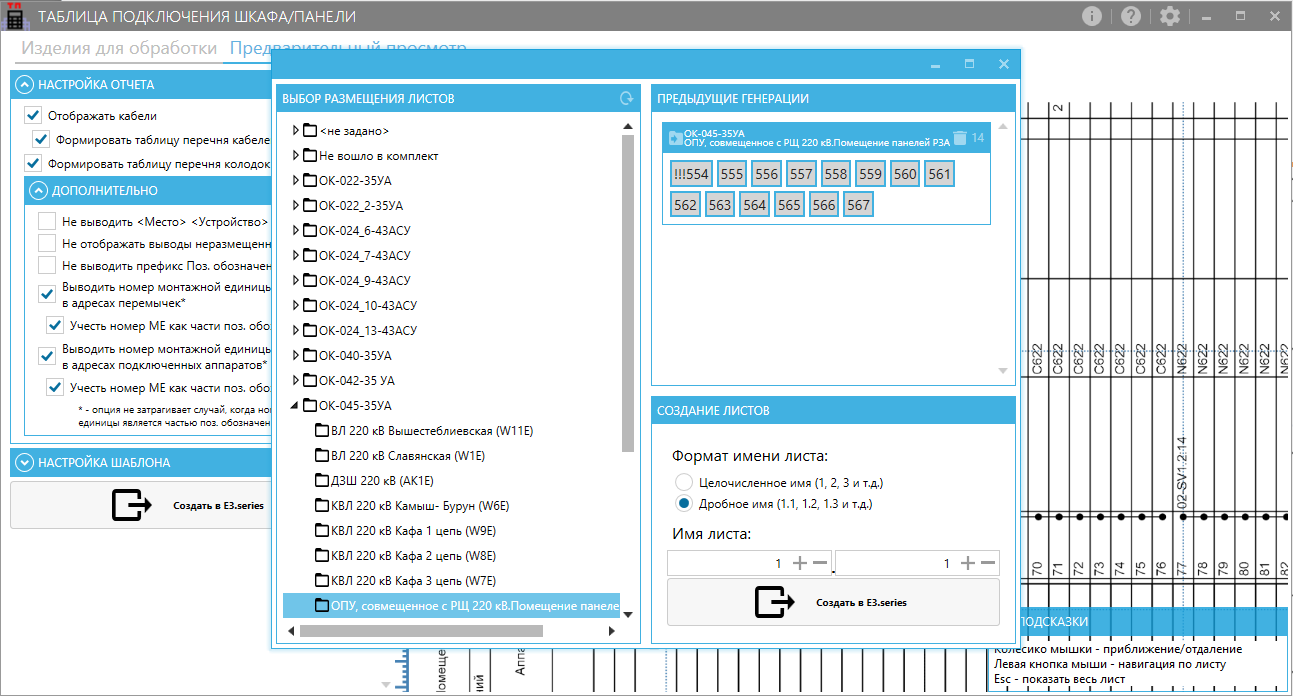 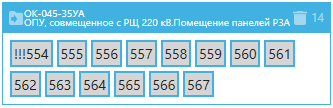 14
Добавлены проверки, позволяющие снизить количество ошибок
Итоги
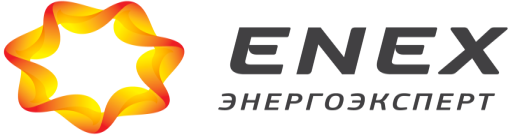 Предварительный просмотр, удобный для предварительной настройки вида отчета
Итоговый отчет выполнен в соответствии со стандартом предприятия и не требует ручной правки
Максимальная автоматизация формирования отчета, в том числе и повторной генерации
Спасибо за внимание
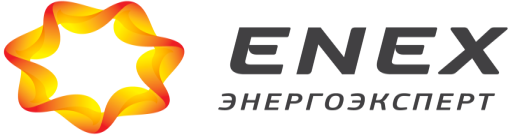 Алексей Бурайкин
ведущий инженер отдела автоматизации проектирования
Филиал ЭНЕКС (ОАО) ЮЖЭНЕРГОСЕТЬПРОЕКТ
г. Ростов-на-Дону

+7 (928) 762-13-39
alex.buraykin@gmail.com